Göteborgs Stads  Facebook 2016
Göteborgs stads officiella konto
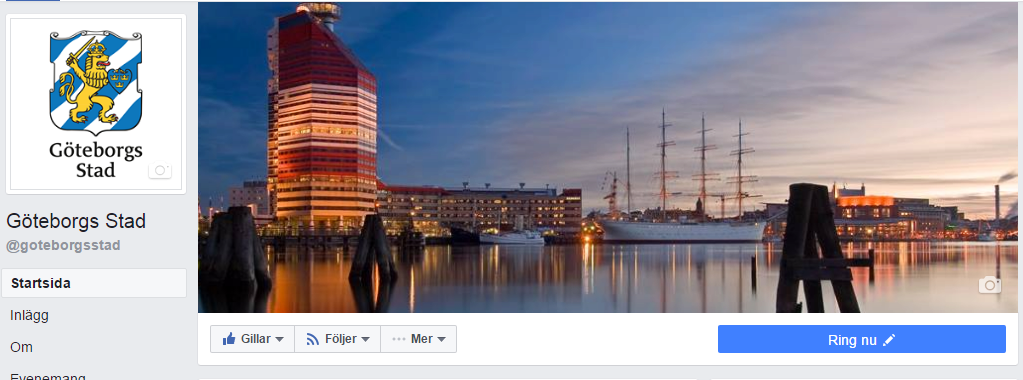 Göteborgs stads verksamheter har fler än 150 konton på facebook.
HÅLLBAR STAD – ÖPPEN FÖR VÄRLDEN
2
[Speaker Notes: Göteborgs stad har fler än 150 konton på facebook- den här presentationen handlar om Göteborgs stads officiella konto]
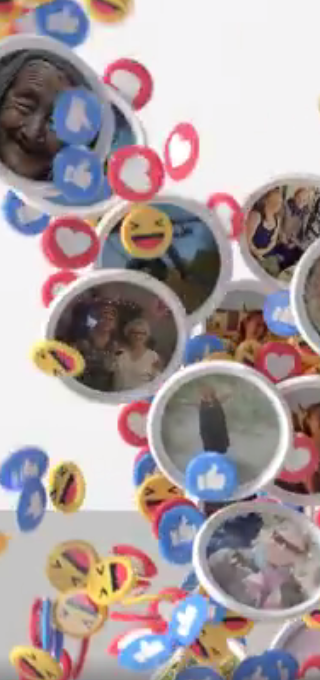 Nästan dubbelt så många gillar oss!
Tillväxten är helt organisk,
ingen sponsring eller annan annonsering 2016
10 januari 2016= 4482
10 januari 2017= 8605
HÅLLBAR STAD – ÖPPEN FÖR VÄRLDEN
3
[Speaker Notes: Nästan dubbelt så många gillar sidan.  Ökningen har skett helt utan sponsrade inlägg eller annan annonsering.]
1
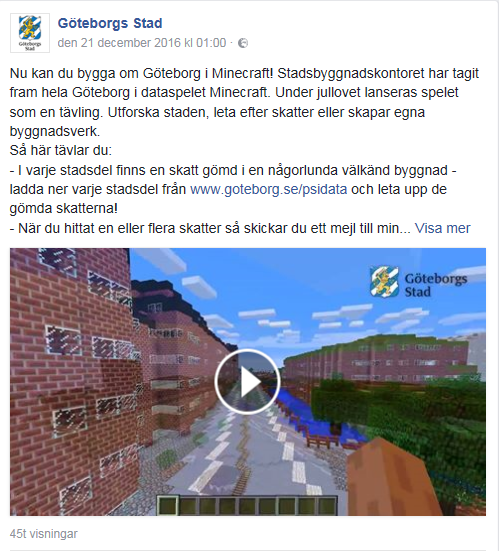 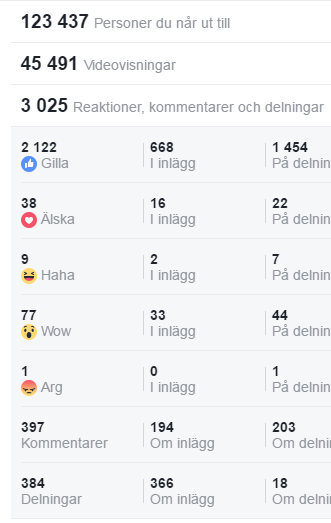 HÅLLBAR STAD – ÖPPEN FÖR VÄRLDEN
4
[Speaker Notes: https://www.youtube.com/watch?v=qyZaBvCnKTU    https://www.facebook.com/goteborgsstad/videos/1078282028947696/

Osponsrad kampanj med tävling på jullovet]
2
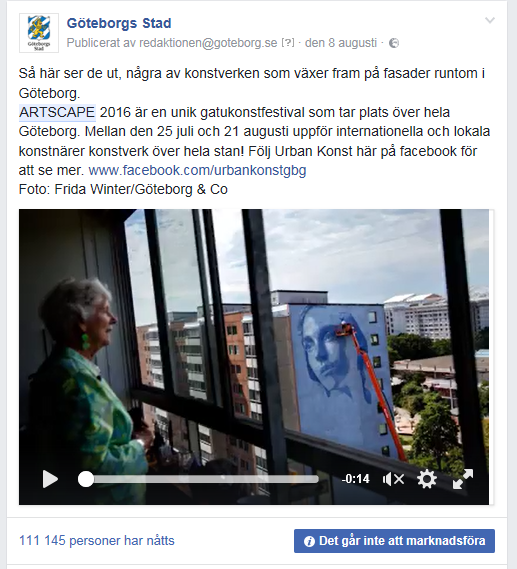 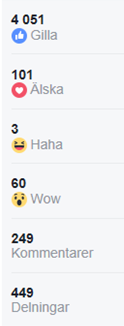 HÅLLBAR STAD – ÖPPEN FÖR VÄRLDEN
5
[Speaker Notes: https://www.facebook.com/goteborgsstad/videos/958764467566120/]
3
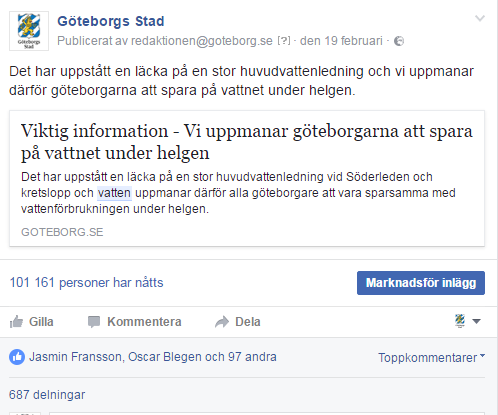 De första tre timmarna fick inlägget om vattenläckan 400 delningar och sidan fick omkring 40 nya gillare.
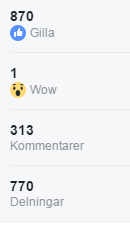 HÅLLBAR STAD – ÖPPEN FÖR VÄRLDEN
6
Våra följare
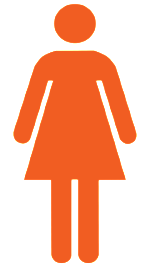 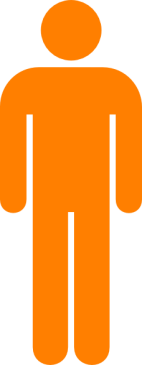 Män				Kvinnor
39%
60%
Drygt 70% bor i Göteborg
HÅLLBAR STAD – ÖPPEN FÖR VÄRLDEN
7
[Speaker Notes: Datan är för 12 januari till 9 februari 2017]
Reagerar, delar och kommenterar
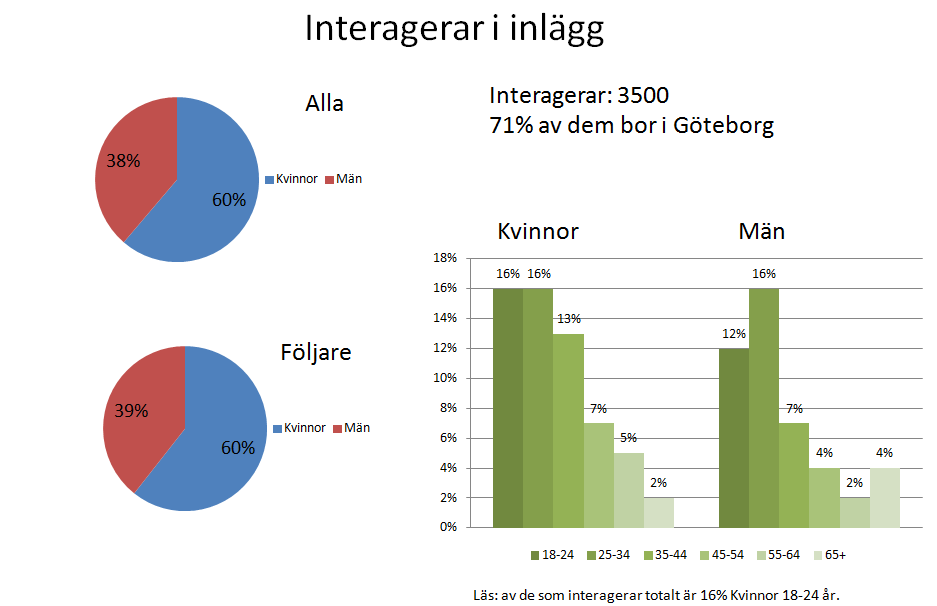 HÅLLBAR STAD – ÖPPEN FÖR VÄRLDEN
8
[Speaker Notes: 12 januari till 9 februari]
Räckvidd senaste månaden
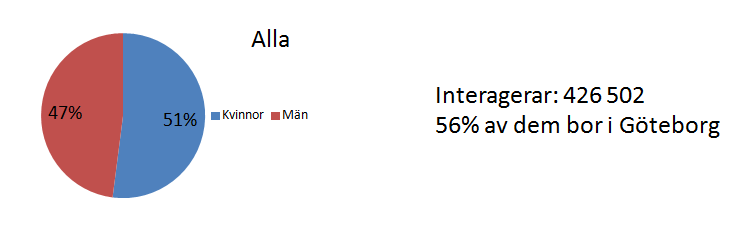 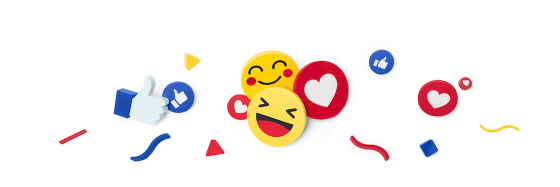 HÅLLBAR STAD – ÖPPEN FÖR VÄRLDEN
9
[Speaker Notes: 12 januari till 9 februari]
Nyckeltal 2016
Viralitet 22,2%
Egna inlägg per dag
0,8
Responstid 
23 timmar och 36 minuter
Responsgrad 54%
Inlägg av andra per dag 0,95
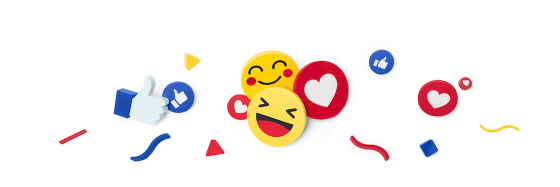 HÅLLBAR STAD – ÖPPEN FÖR VÄRLDEN
10
[Speaker Notes: Viralitet över 15% anses vara mycket bra.]
Kundservice och kundrelationer
Vi är svarar snabbare och oftare än många andra kommuner
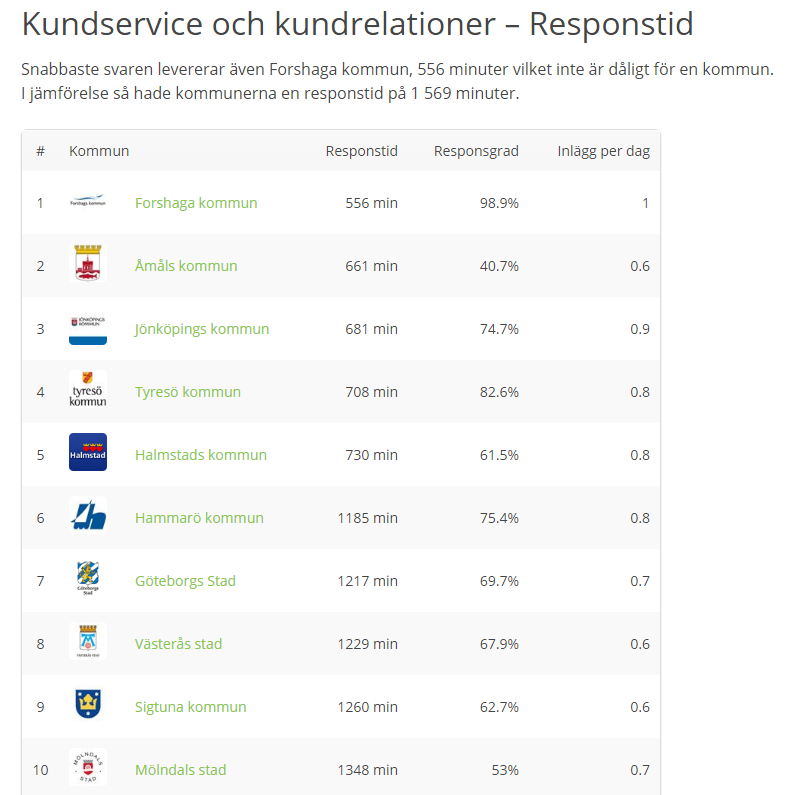 HÅLLBAR STAD – ÖPPEN FÖR VÄRLDEN
11
[Speaker Notes: Vi klarar oss bra om man jämför med andra kommuner.  Siffror för Fjärde kvartalet 2016  Svarstiden i kommuner är i snitt 1569 minuter 
556 minuter = 9h 15min
1217= 20h 15 minuter

Tredje kvartalet är vårt resulatat 75,7 % 1531min   0,8 inlägg per dag]
De 10 populäraste inläggen 2016
Göteborg i Minecraft
Artscape gatukonstfestival
Vattenläcka- spara på vattnet
Landamäreskolan
Välkomsten- en film om flyktingmottagandet på centralen
Hitta fruktlundar i äppelplockartider
Eldningsförbud
Stadens HBTQ-arbete  (under pride-festivalen)
Genvägen hem- den nya Hisingsbron
Sommarlovskort i kollektivtrafiken
HÅLLBAR STAD – ÖPPEN FÖR VÄRLDEN
12
[Speaker Notes: Störst räckvidd= de inlägg som setts av flest personer.]
4
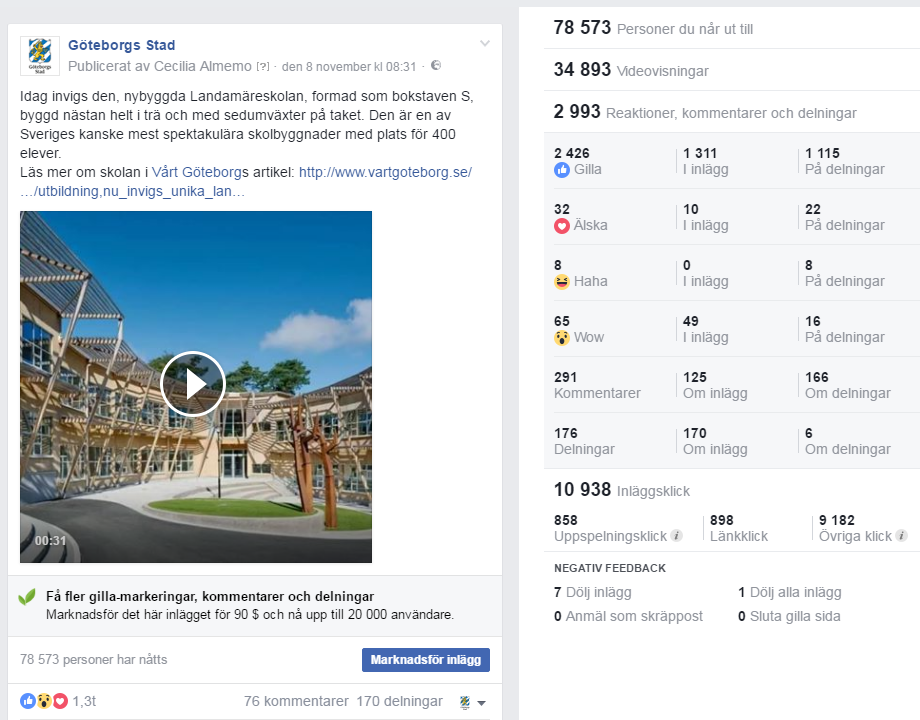 HÅLLBAR STAD – ÖPPEN FÖR VÄRLDEN
13
[Speaker Notes: https://www.facebook.com/goteborgsstad/videos/1032877950154771/]
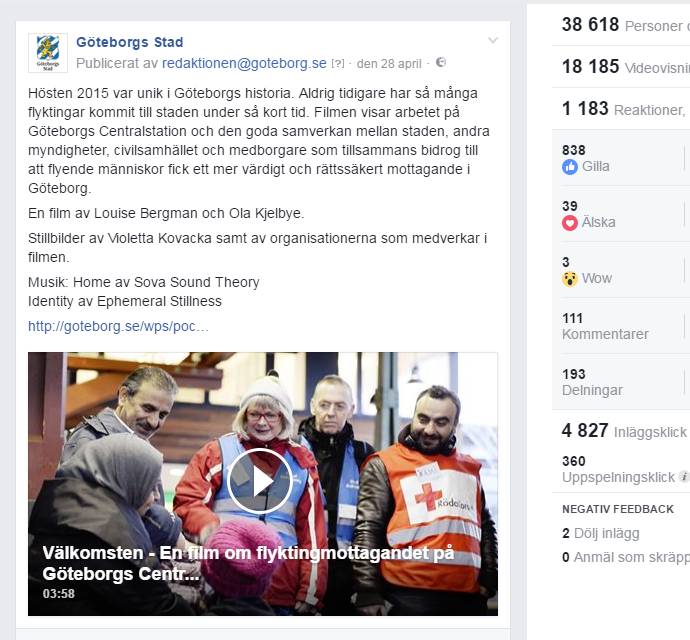 5
HÅLLBAR STAD – ÖPPEN FÖR VÄRLDEN
14
[Speaker Notes: https://www.facebook.com/goteborgsstad/videos/899678430141391/]
6
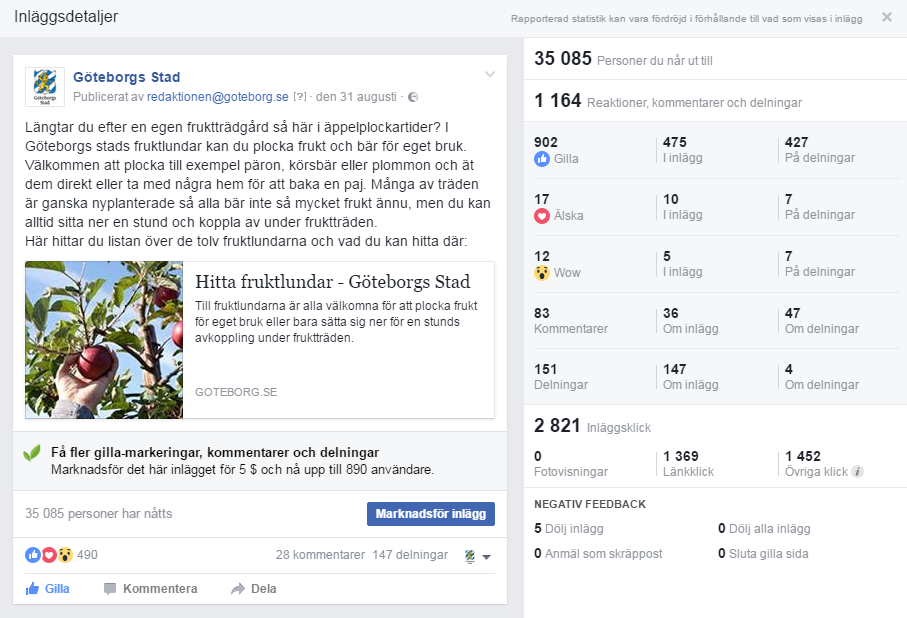 HÅLLBAR STAD – ÖPPEN FÖR VÄRLDEN
15
7
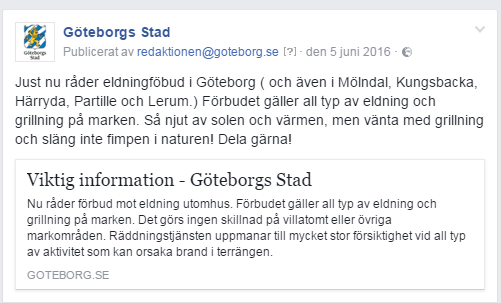 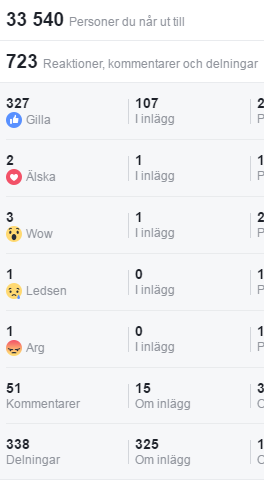 HÅLLBAR STAD – ÖPPEN FÖR VÄRLDEN
16
8
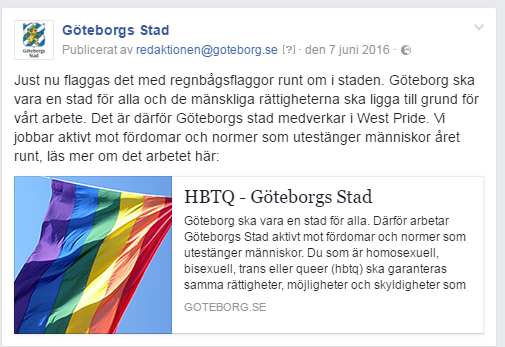 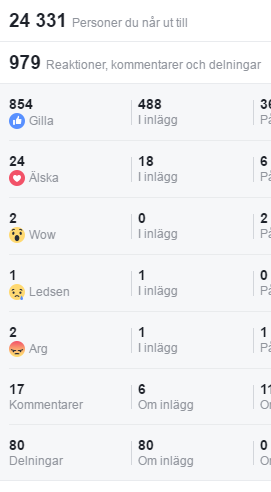 HÅLLBAR STAD – ÖPPEN FÖR VÄRLDEN
17
9
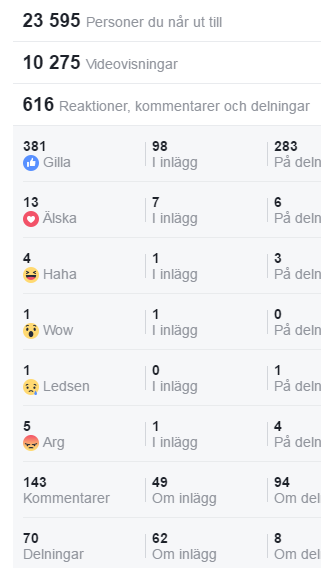 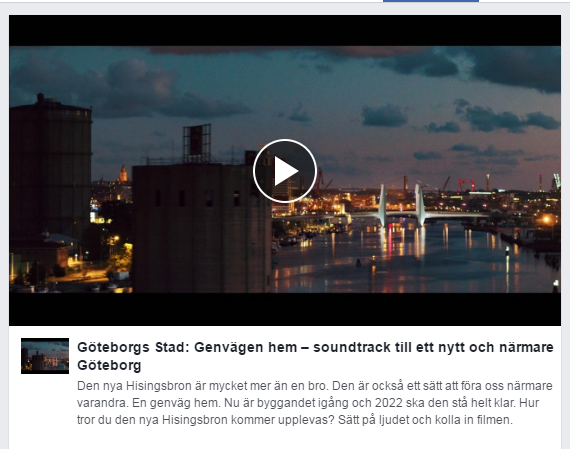 HÅLLBAR STAD – ÖPPEN FÖR VÄRLDEN
18
[Speaker Notes: https://www.facebook.com/goteborgsstad/videos/1041188395990393/]
10
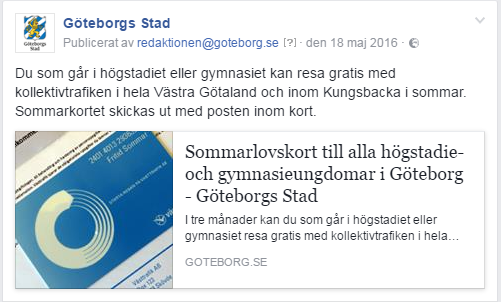 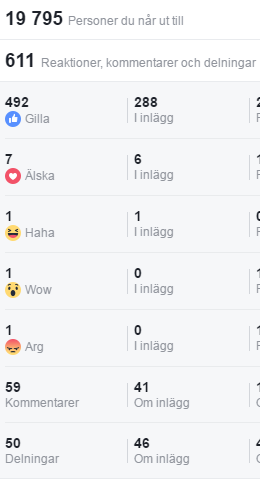 HÅLLBAR STAD – ÖPPEN FÖR VÄRLDEN
19
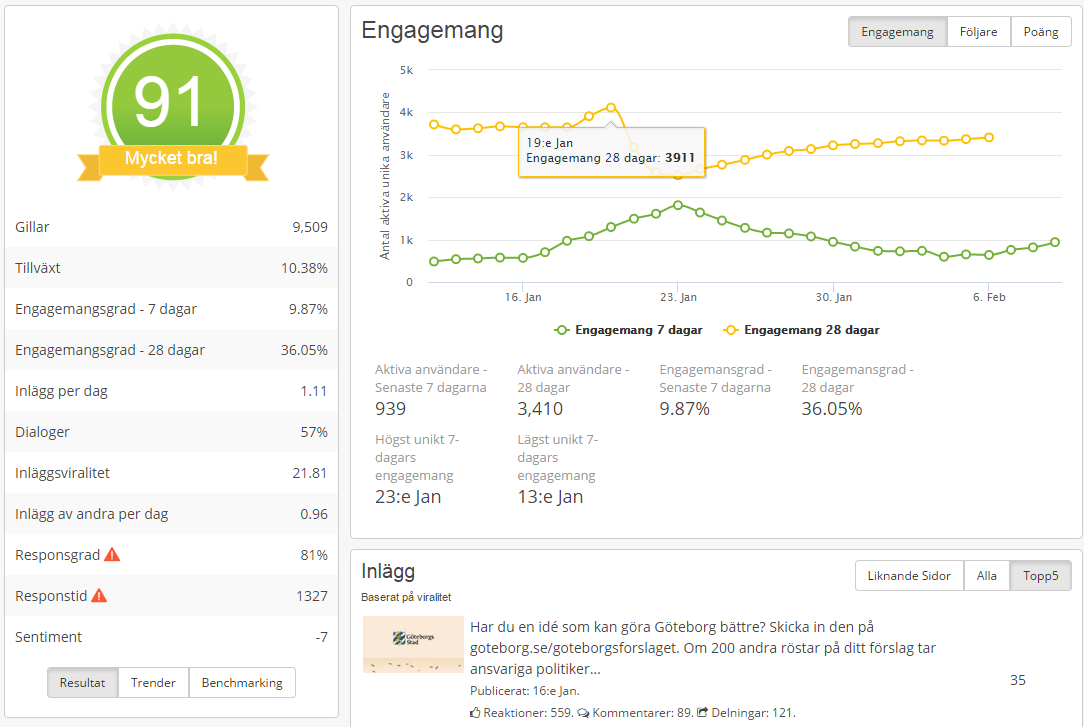 HÅLLBAR STAD – ÖPPEN FÖR VÄRLDEN
20
[Speaker Notes: Vi blir bättre och bättre]
Vad funkar bäst
Berätta vad vi gör bra
Aktuellt och engagerande
Snygga bilder- både rörliga och stilla
Kriser
HÅLLBAR STAD – ÖPPEN FÖR VÄRLDEN
21